47-3
These materials are by the Kongki Ka Project and are made available to you under the terms of the Creative Commons Attribution ShareAlike license 4.0.
You have permission to share and redistribute these materials in any format and to make reasonable revisions and adaptations of this translation, provided that:
You include the above licence and source information.
If you redistribute these materials or create derivatives, you must distribute your contributions under the same license as the original.
 
The Holy Bible, Berean Standard Bible, BSB is produced in cooperation with Bible Hub, Discovery Bible, OpenBible.com, and the Berean Bible Translation Committee. This text of God's Word has been dedicated to the public domain.
 
Tibetan text is from the The Holy Bible in Modern Literary Tibetan, New Tibetan Bible translation.
This translation is made available under the terms of the Creative Commons Attribution-NonCommercial-NoDerivatives 4.0 International license.
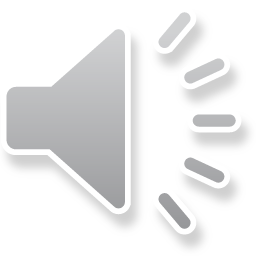 [Speaker Notes: Checked Kham
47 Peter and John Heal Lame Man
1. Peter and John heal lame man - Acts 3:1-26 (Left Top)
2. Peter and John warned - Acts 4:1-31 (Right Top)
3. Believers living in unity/ Ananias and Sapphira - Acts 4:32 – 5:11 (Right
Center)
4. Many Healings – Acts 5:12-16 (Bottom)
5. Apostles arrested – Acts 5:17-42 (Left and Center)]
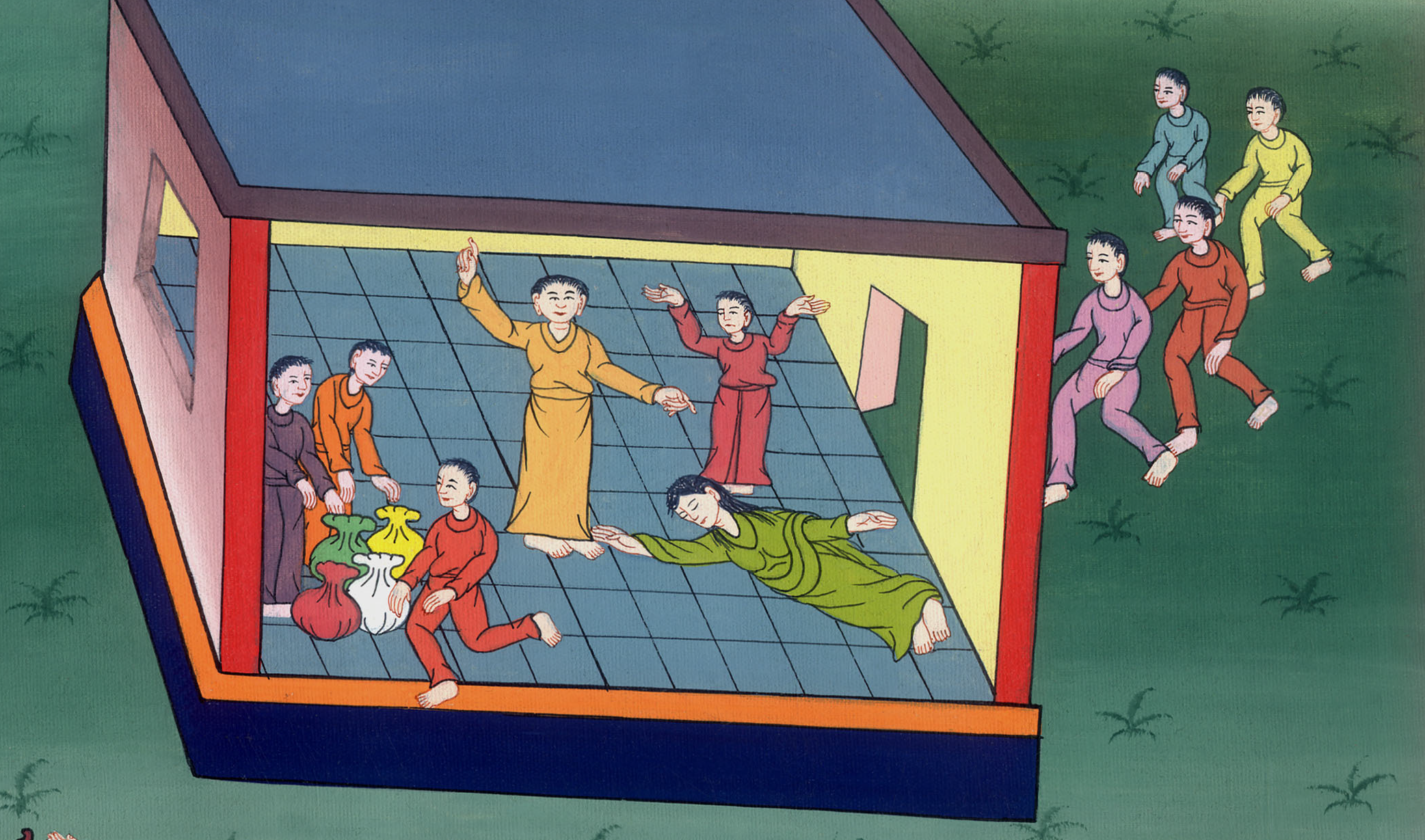 མཛད་འཕྲིན 5
ཨ་ནན་ཡཱ་དང་སབ་ཕི་རཱ་ཡི་སྐོར།
མཛད་འཕྲིན 5
ཨ་ནན་ཡཱ་དང་སབ་ཕི་རཱ་ཡི་སྐོར།
Ananias and Sapphira - Acts 4:32 – 5:11
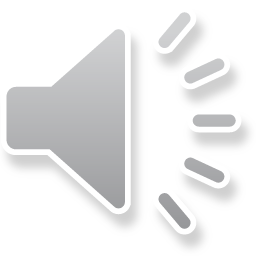 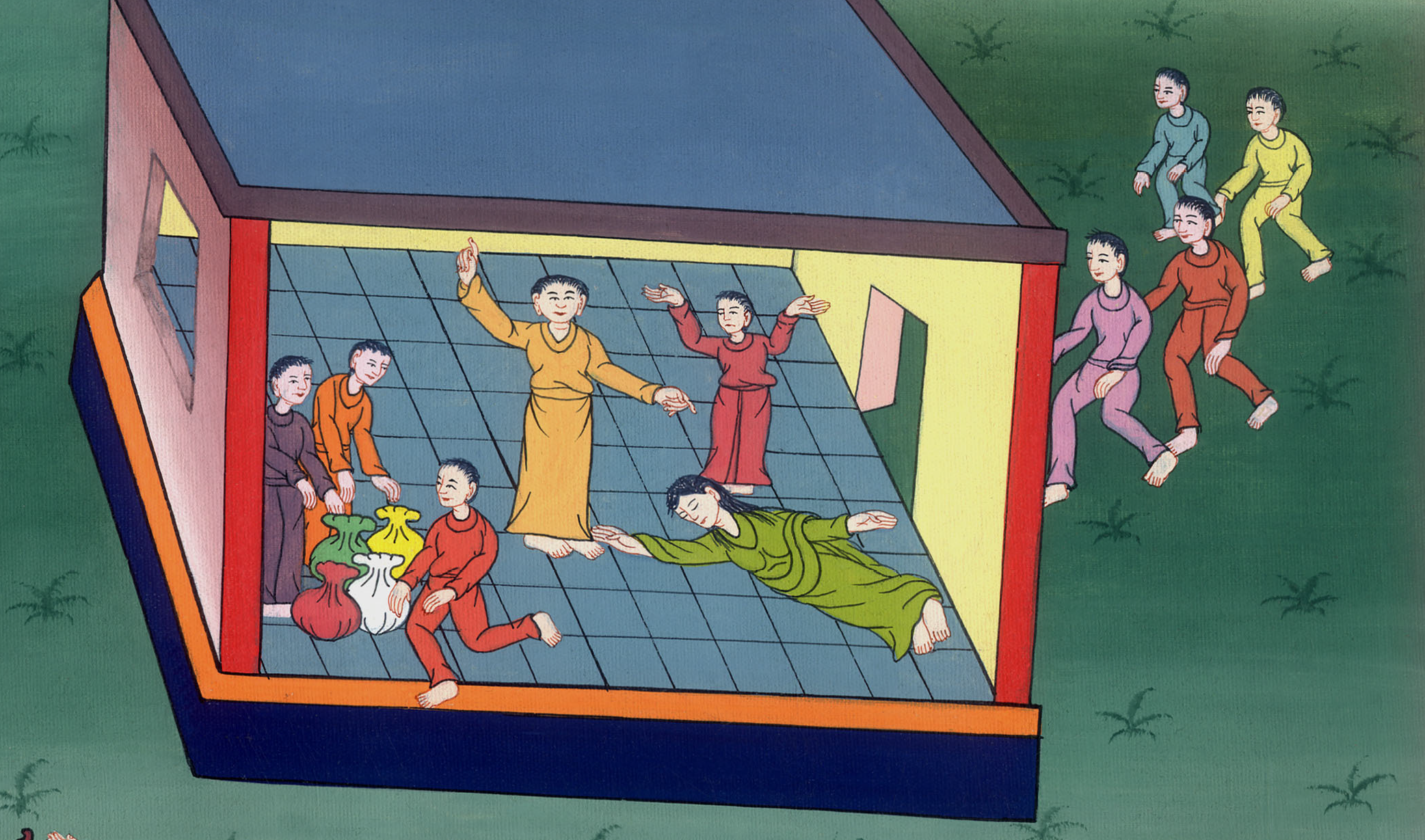 མཛད་འཕྲིན 5
ཨ་ནན་ཡཱ་དང་སབ་ཕི་རཱ་ཡི་སྐོར།
This work is licensed under a Creative Commons Attribution-ShareAlike 4.0 International License
4:32དེ་ཡང་དད་ལྡན་དེ་ཐམས་ཅད་བློ་སེམས་གཅིག་མཐུན་ཡིན་པ༌དང༌། སུས་ཀྱང་རང་གི་རྒྱུ་རྫས་རང་ཉིད་ཀྱི་ཡིན་མི་ཟེར་བར་དེ་ཐམས་ཅད་སྤྱི་གཞུང་གིས་སྤྱོད༌པ་རེད།
32The multitude of believers was one in heart and soul. No one claimed that any of his possessions was his own, but they shared everything they owned.
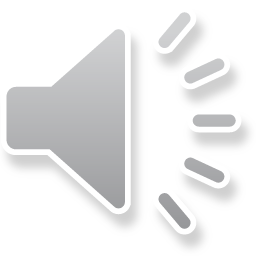 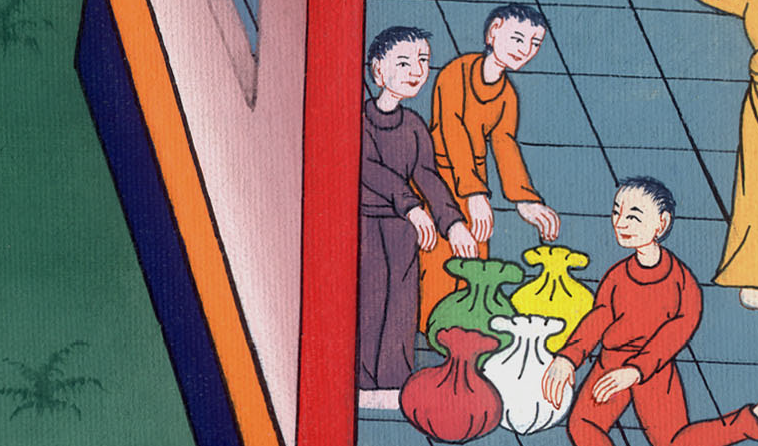 མཛད་འཕྲིན 4:32
33སྐུ་ཚབ་པ་རྣམས་ཀྱིས་ནུས་མཐུ་ཆེན་པོའི་ངང་ནས་གཙོ་བོ་ཡེ་ཤུ་སླར་གསོན་པའི་དོན་དེ་ལ་བདེན་དཔང་བྱས་པ༌དང༌། མི་ཐམས་ཅད་ལའང་ཐུགས་རྗེ་ཆེན་པོ་ཐོབ།
33With great power the apostles continued to give their testimony about the resurrection of the Lord Jesus. And abundant grace was upon them all.
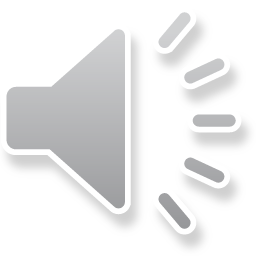 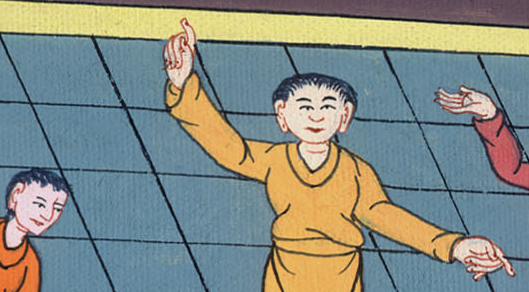 མཛད་འཕྲིན 4:33
34ཡང་ཁོ་རྣམས་ཀྱི་ཁྲོད་དུ་དབུལ་པོ་གཅིག་ཀྱང་མེད༌དེ། རྒྱུ་མཚན་ནི་རང་ལ་དབང་བའི་ས་ཞིང་དང་ཁང་པ་ཐམས་ཅད་བཙོངས༌ཏེ་རིན་དོད་ཚང་མ་ཁྱེར་ཡོང་ནས། 35སྐུ་ཚབ་པ་རྣམས་ཀྱི་ཞབས་དྲུང་དུ་བཞག་པ༌དང༌། ཁོང་རྣམས་ཀྱིས་ཀྱང་སུ་ཞིག་ལ་དགོས་མཁོ་ཡོད་ན་དེ་བཞིན་སོ་སོར་བགོས་སོ།།
34There were no needy ones among them, because those who owned lands or houses would sell their property, bring the proceeds from the sales, 35and lay them at the apostles’ feet for distribution to anyone as he had need.
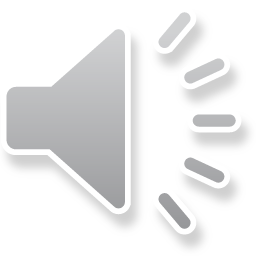 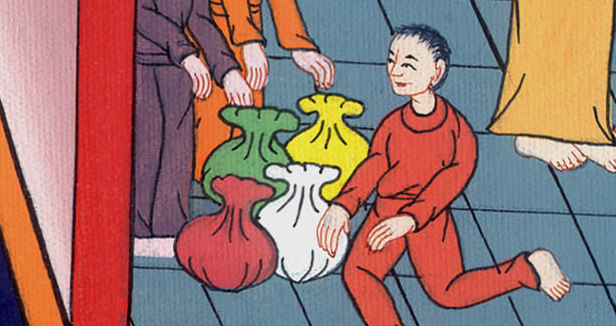 མཛད་འཕྲིན 4:34
36གནས་དེར་མིང་ལ་ཡོ་སེབ་བྱ་བ་ཀིབ་རིས་ནས་སྐྱེས་པའི་ལེ་ཝི་པ་ཞིག་ཡོད་པ་ལ་སྐུ་ཚབ་པ་རྣམས་ཀྱིས་པཱར་ན་པཱ་ཞེས་འབོད་ཅིང་། དོན་ནི་སེམས་གསོ་མཁན་ཞེས༌པ་ཡིན། 37ཁོ་ལ་ས་ཞིང་ཡོད་པའང་བཙོངས་ཏེ་རིན་ཚང་མ་སྐུ་ཚབ་པ་རྣམས་ཀྱི་ཞབས་དྲུང་དུ་བཞག་གོ།
36Joseph, a Levite from Cyprus, whom the apostles called Barnabas (meaning Son of Encouragement), 37sold a field he owned, brought the money, and laid it at the apostles’ feet.
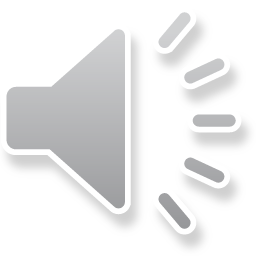 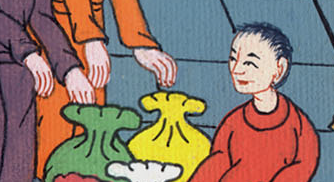 མཛད་འཕྲིན 4:37
5:1དེ་ཡང་ཨ་ནན་ཡཱ་ཟེར་བའི་མི་ཞིག་ཡོད་པ་དེས་རང་གི་ཆུང་མ་སབ་ཕི་རཱ་དང་མཉམ་དུ་ས་ཞིང་བཙོངས༌ཤིང༌།
5:1Now a man named Ananias, together with his wife Sapphira, also sold a piece of property.
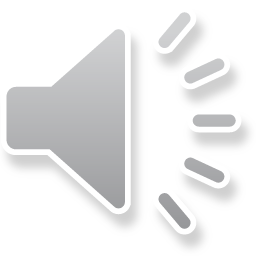 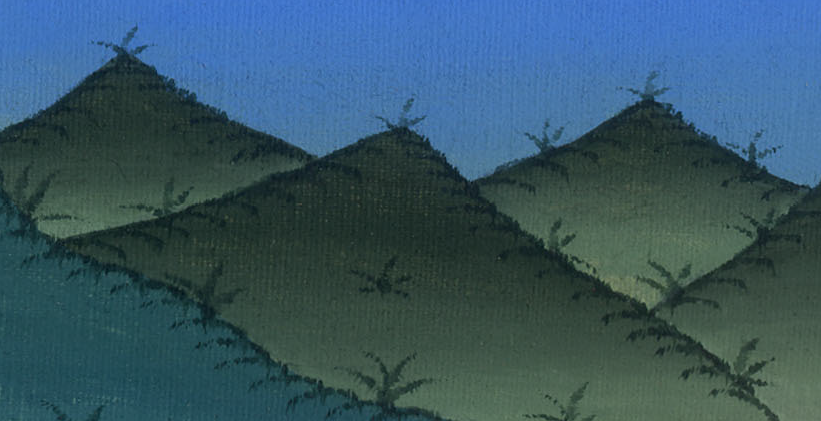 མཛད་འཕྲིན 5:1
2ས་རིན་ཁག་ཅིག་རང་ལ་བཞག་ཅིང་ཆུང་མས་ཀྱང་དོན་དེ་ཤེས༌ལ། ས་རིན་ཁག་གཞན་པ་ཁྱེར་ཡོང་ནས་སྐུ་ཚབ་པ་རྣམས་ཀྱི་ཞབས་དྲུང་དུ་བཞག་གོ།
2With his wife’s full knowledge, he kept back some of the proceeds for himself, but brought a portion and laid it at the apostles’ feet.
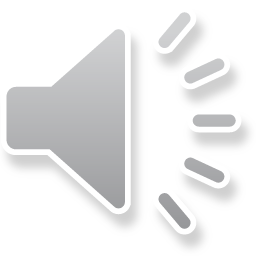 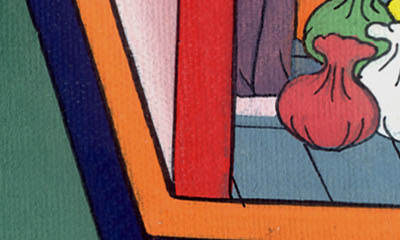 མཛད་འཕྲིན 5:2
3དེ་ནས་པེ་ཏྲོས་འདི་སྐད༌དུ། ཨ་ནན༌ཡཱ། ཁྱོད་ཀྱི་སེམས་ནི་བདུད་སཱ་ཏན་གྱིས་ཁྱབ༌སྟེ། དམ་པའི་ཐུགས་ཉིད་ལ་རྫུན་སྨྲས་ཤིང་ས་རིན་ཁ་ཤས་རང་ལ་བཞག་པ་དེ་ཅི༌ཡིན།
3Then Peter said, “Ananias, how is it that Satan has filled your heart to lie to the Holy Spirit and withhold some of the proceeds from the land?
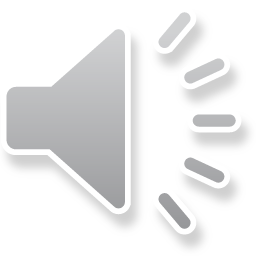 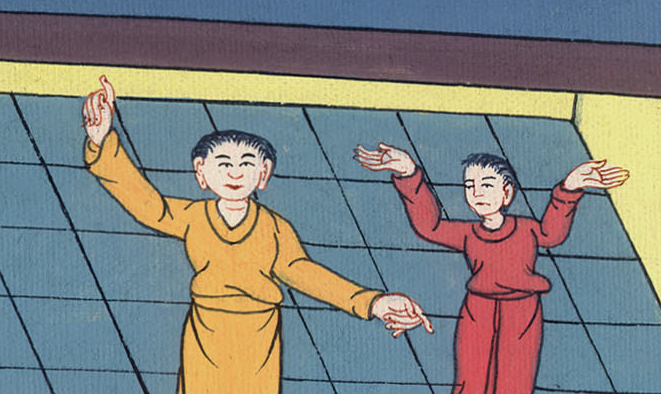 མཛད་འཕྲིན 5:3
4ས་ཞིང་མ་བཙོངས་པའི་སྔོན་དུ་ཁྱོད་རང་གི་ཡིན༌ཞིང༌། བཙོངས་རྗེས་ས་རིན་ཡང་ཁྱོད་ལ་དབང་བ་མ་ཡིན༌ནམ། ཁྱོད་ཀྱིས་སེམས་ལ་འདི་ལྟར་དྲན་པ་ཅི་ཡིན༌ནམ། ཁྱོད་ཀྱིས་མི་ལ་རྫུན་སྨྲས་པ་མ་ཡིན་པར་དཀོན་མཆོག་ལ་རྫུན་སྨྲས་པ་ཡིན་ཞེས་གསུངས་པ༌དང༌།
4Did it not belong to you before it was sold? And after it was sold, was it not at your disposal? How could you conceive such a deed in your heart? You have not lied to men, but to God!”
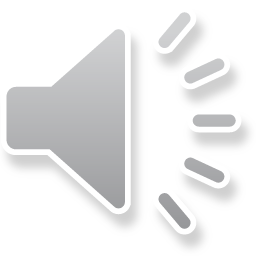 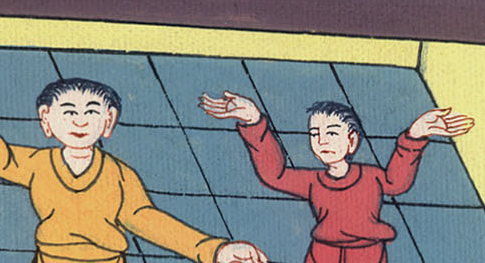 མཛད་འཕྲིན 5:4
5ཨ་ནན་ཡཱས་གསུང་དེ་ཐོས་མ་ཐག་སར་འགྱེལ་ཏེ་དབུགས་ཆད་ཅིང་གཏམ་འདི་ཐོས་པའི་མི་ཐམས་ཅད་ཤིན་ཏུ་འཇིགས་སོ།། 6དེ་ནས་ན་གཞོན་འགའ་ཞིག་ཡོང་ནས་ཁོའི་བེམ་པོ་རས་ཀྱིས་བཏུམས་ཏེ་ཕྱི་རོལ་ཏུ་ཁུར་ནས་དུར་ལ་བཅུག༌གོ།
5On hearing these words, Ananias fell down and died. And great fear came over all who heard what had happened. 6Then the young men stepped forward, wrapped up his body, and carried him out and buried him.
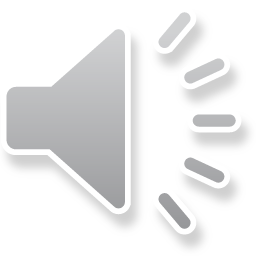 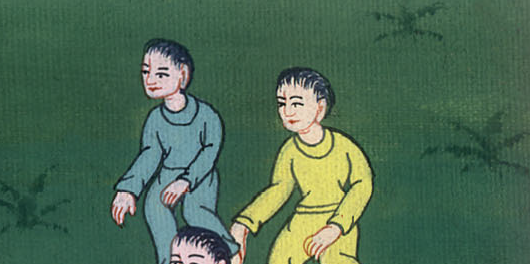 མཛད་འཕྲིན 5:5
7དེ་ནས་ཆུ་ཚོད་གསུམ་ཙམ་འགོར་བ༌ན། ཨ་ནན་ཡཱའི་ཆུང་མ་སླེབས་ཤིང་ཁོ་མོས་དོན་དེ་མི་ཤེས༌པ་དང་། 8པེ་ཏྲོས་འདི་སྐད༌དུ། ཁྱོད་ཀྱིས་ཤོད༌དང༌། ས་ཞིང་བཙོངས་པའི་ས་རིན་འདི་ཙམ་ཡིན་ནམ་ཞེས་དྲིས་པ༌ལ། ཁོ་མོ་ན༌རེ། དེ་ཙམ་ཡིན་ཞེས་སྨྲས་སོ།།
7About three hours later his wife also came in, unaware of what had happened. 8“Tell me,” said Peter, “is this the price you and your husband got for the land?”
“Yes,” she answered, “that is the price.”
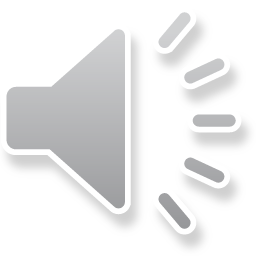 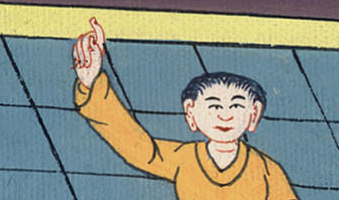 མཛད་འཕྲིན 5:7,8
9ཡང་པེ་ཏྲོས་འདི་སྐད༌དུ། ཁྱོད་གཉིས་ཀྱིས་ཅིའི་ཕྱིར་བློ་གཅིག་སེམས་གཅིག་གིས་གཙོ་བོའི་ཐུགས་ཉིད་ལ་ཚོད་བགམས་པ་ཡིན༌ནམ། ཁྱོད་ཀྱི་སྐྱེས་པ་དུར་དུ་འཇུག་མཁན་རྣམས་ཕྱིར་སྒོ་ཁར་སླེབས་ཟིན༌ལ། དེ་དག་གིས་ཁྱོད་རང་ཡང་ཕྱི་རུ་འཁྱེར་ངེས་ཡིན་ཞེས་གསུངས་མ༌ཐག
9“How could you agree to test the Spirit of the Lord?” Peter replied. “Look, the feet of the men who buried your husband are at the door, and they will carry you out also.”
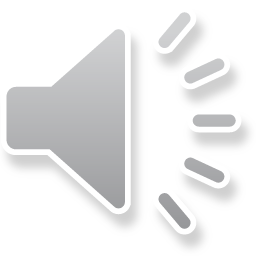 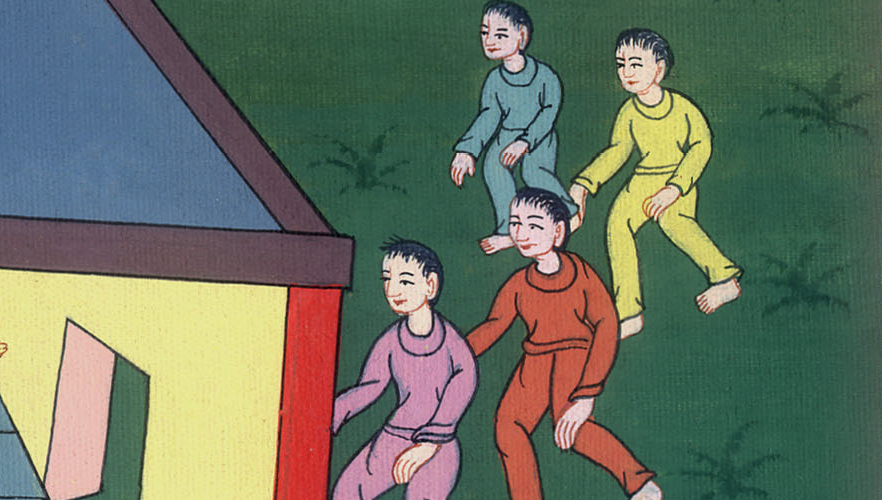 མཛད་འཕྲིན 5:9
10བུད་མེད་དེའང་པེ་ཏྲོའི་ཞབས་དྲུང་དུ་སར་འགྱེལ་ཏེ་དབུགས་ཆད་ཅིང༌། ན་གཞོན་དེ་རྣམས་ནང་དུ་སླེབས་ཏེ་ཁོ་མོ་ཤི་ཟིན་པ་མཐོང༌ནས། ཕྱི་རོལ་ཏུ་ཁུར་ཞིང་སྐྱེས་པའི་དུར་སའི་ཉེ་འགྲམ་དུ་དུར་ལ་བཅུག་གོ།
10At that instant she fell down at his feet and died. Then the young men came in and, finding her dead, carried her out and buried her beside her husband.
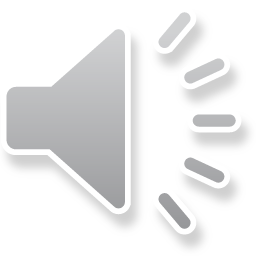 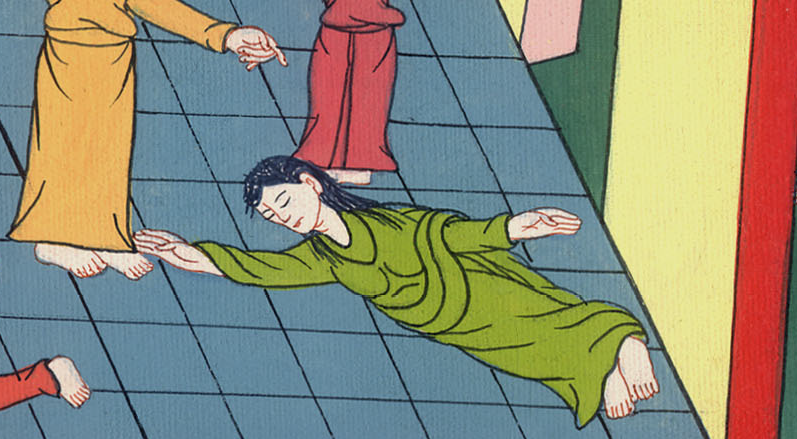 མཛད་འཕྲིན 5:10
11དེ་ནས་ཆོས་ཚོགས་ཀྱི་མི་རྣམས་དང་དོན་དེ་ཐོས་པའི་མི་ཐམས་ཅད་ཤིན་ཏུ་འཇིགས༌སོ།།
11And great fear came over the whole church and all who heard about these events.
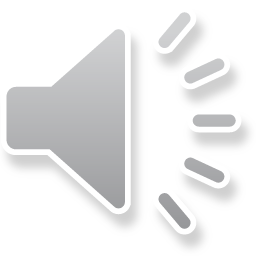 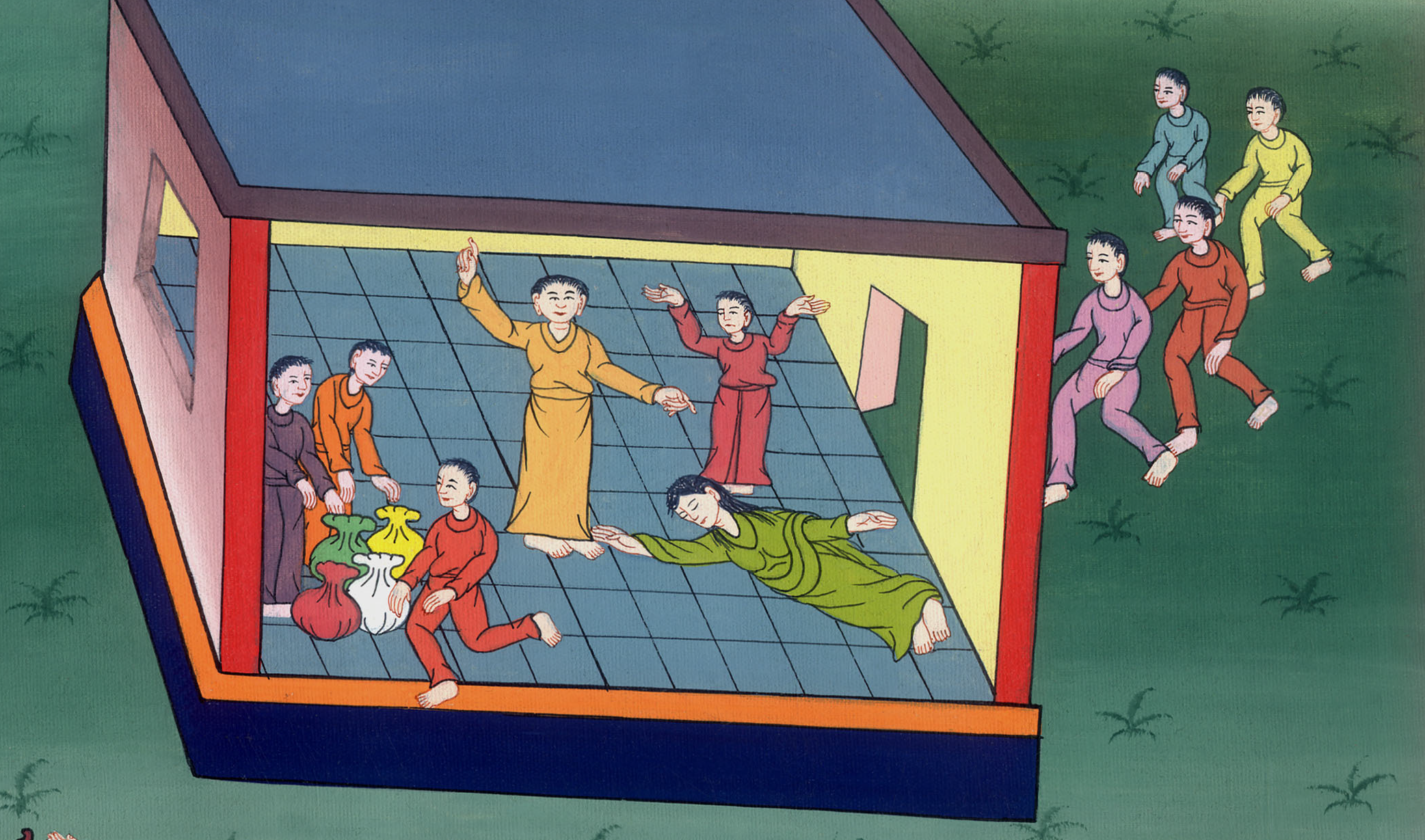 མཛད་འཕྲིན 5:11